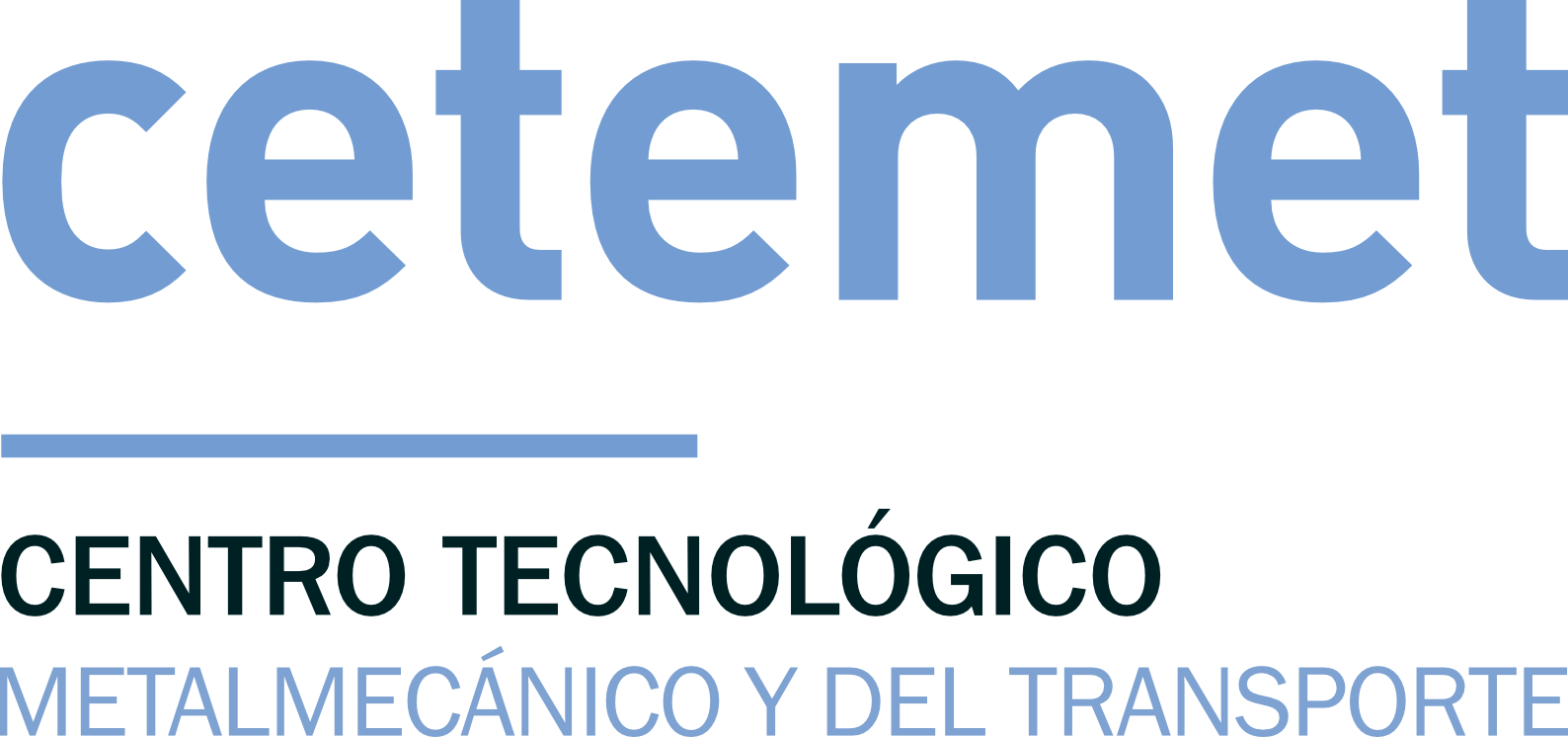 PRESENTACIÓN PROYECTO           ANDALUCÍA AGROTECH EDIH
Andalucía Agrotech European Digital Innovation HUB (EDIH) es una iniciativa pública-privada, liderada por la Consejería de Agricultura, Pesca, Agua y Desarrollo Rural y participada por más de 30 entidades.
¿Qué es Andalucía Agroech EDIH?
Su objetivo es dar respuesta a las necesidades del sector agroalimentario de la región a través de una completa oferta de servicios bajo una ventanilla única.
¿Qué es Andalucía Agroech EDIH?
El reconocimiento como EDIH de la Comisión Europea, máximo sello de calidad a nivel europeo para un ecosistema de innovación, ha permitido a Andalucía Agrotech entrar en una red de excelencia europea para impulsar la transformación digital de las pymes de la cadena de valor agroalimentaria.
Está financiada a través del Programa Europa Digital con una dotación inicial de 4,26 millones de euros para una duración de tres años.
COORDINADOR
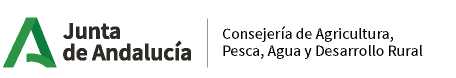 SOCIOS
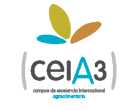 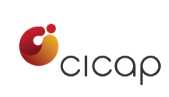 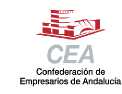 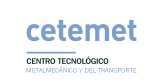 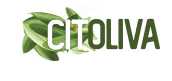 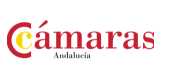 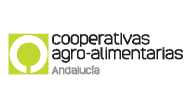 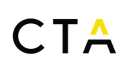 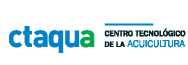 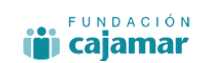 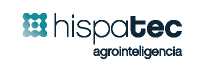 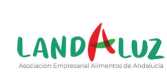 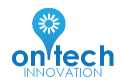 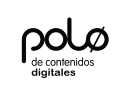 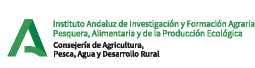 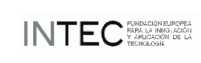 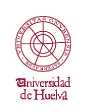 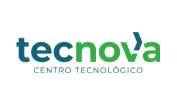 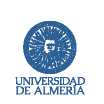 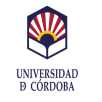 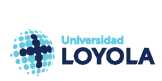 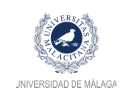 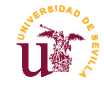 ENTIDADES ASOCIADAS
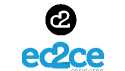 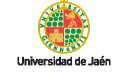 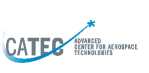 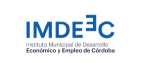 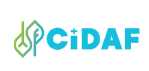 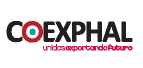 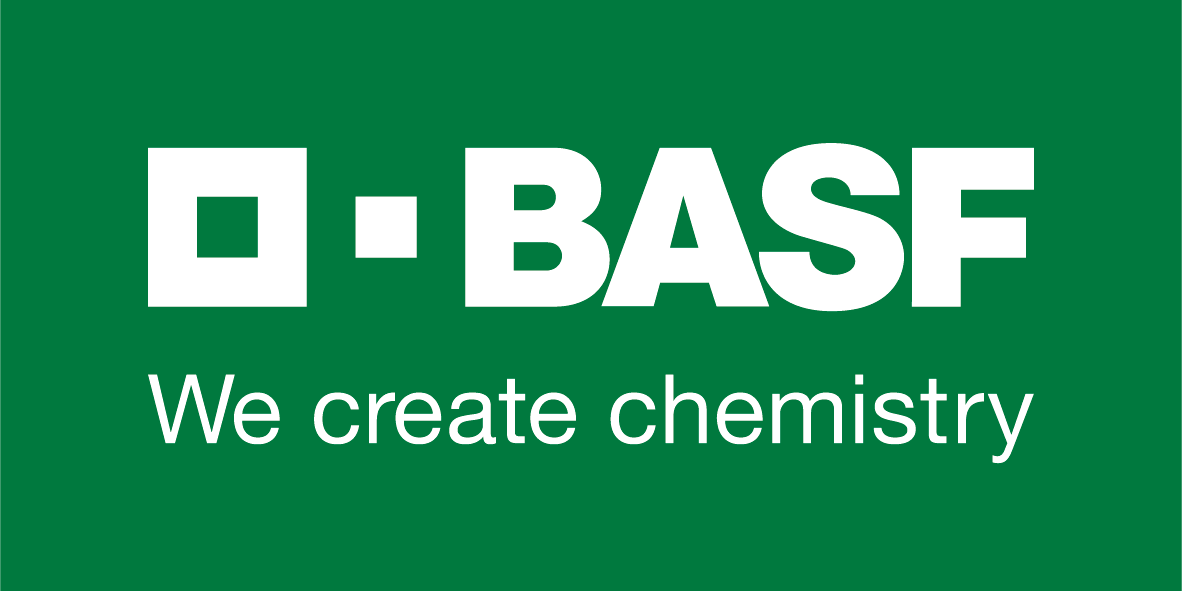 Nuestros objetivos
Promover la colaboración entre empresas, instituciones y centros de investigación para acelerar la transformación digital en la agricultura y la industria alimentaria.
Fomentar la innovación digital y la adopción tecnológica en la cadena de valor agroalimentaria de Andalucía.
¿Qué ofrece?
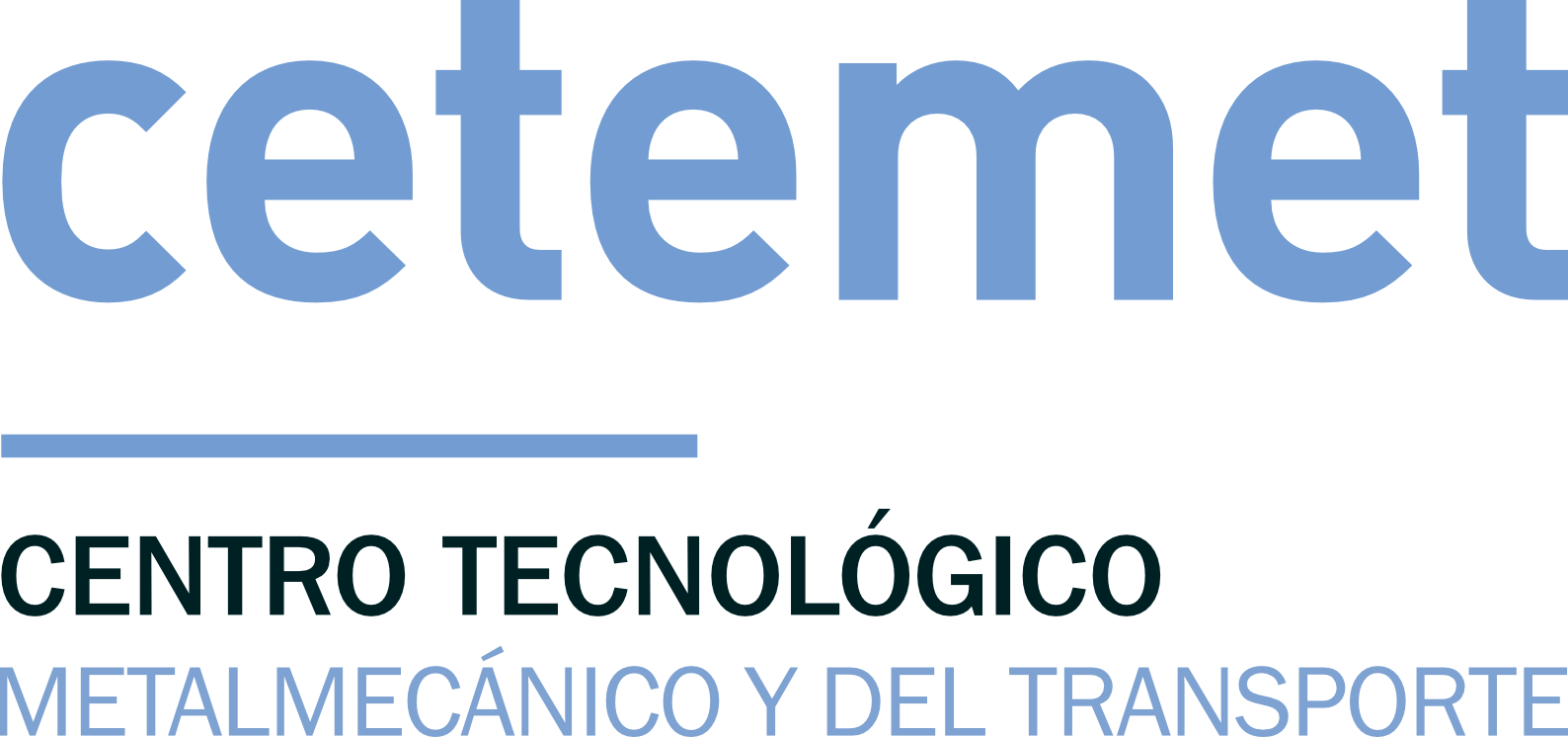 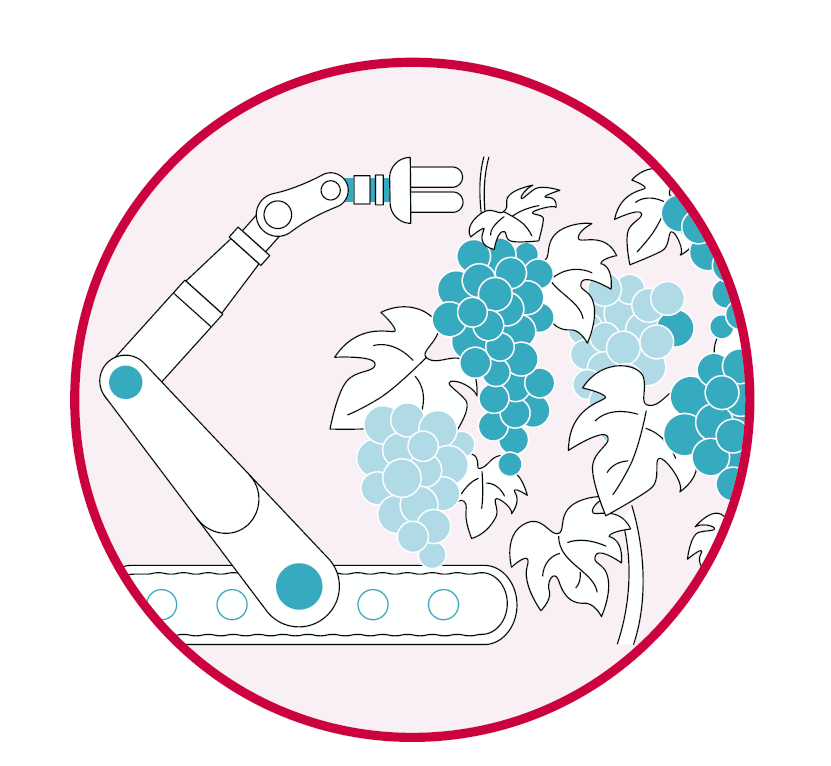 Iniciativas dirigidas al desarrollo y testeo de soluciones innovadoras aplicables al sector agroalimentario.
¿Qué ofrece?
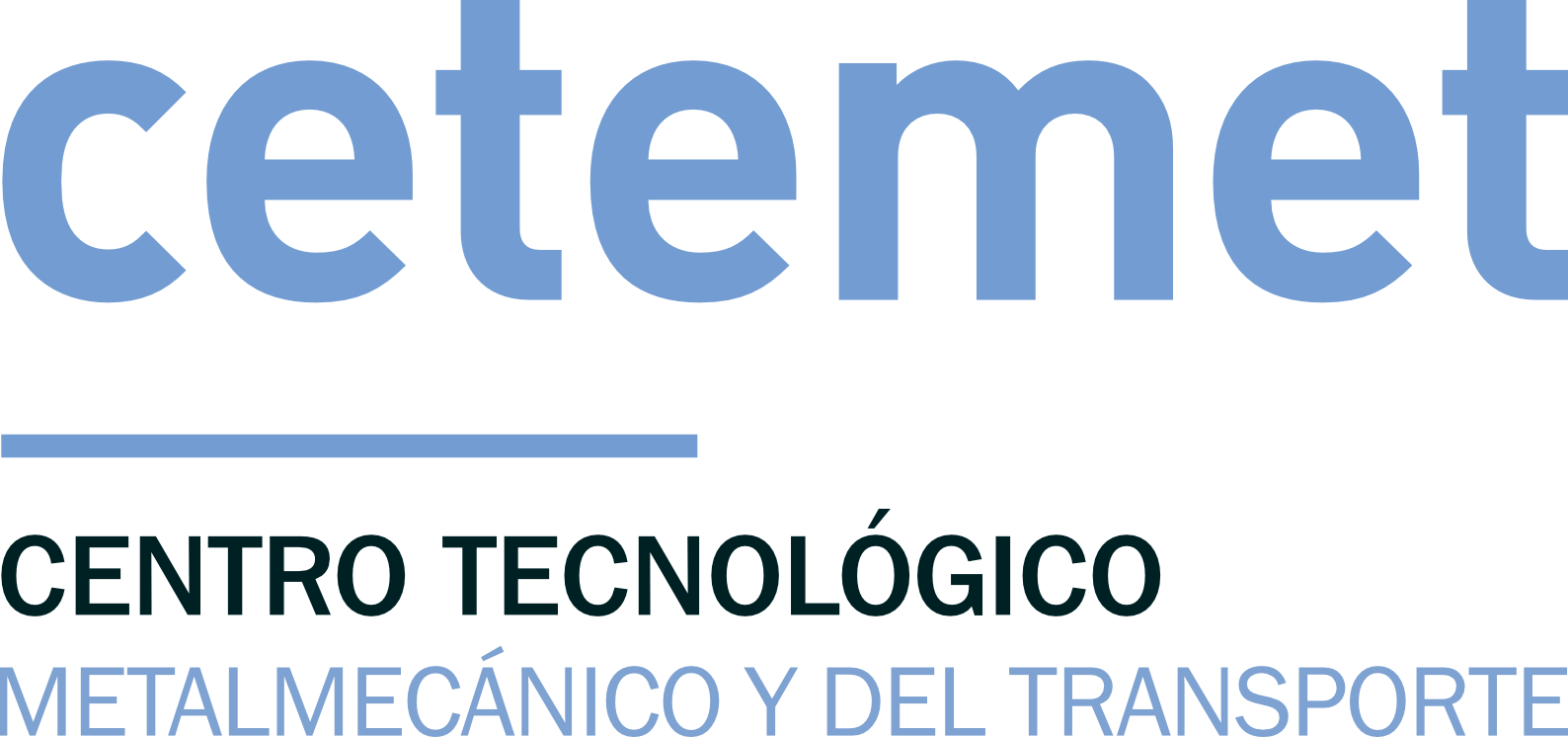 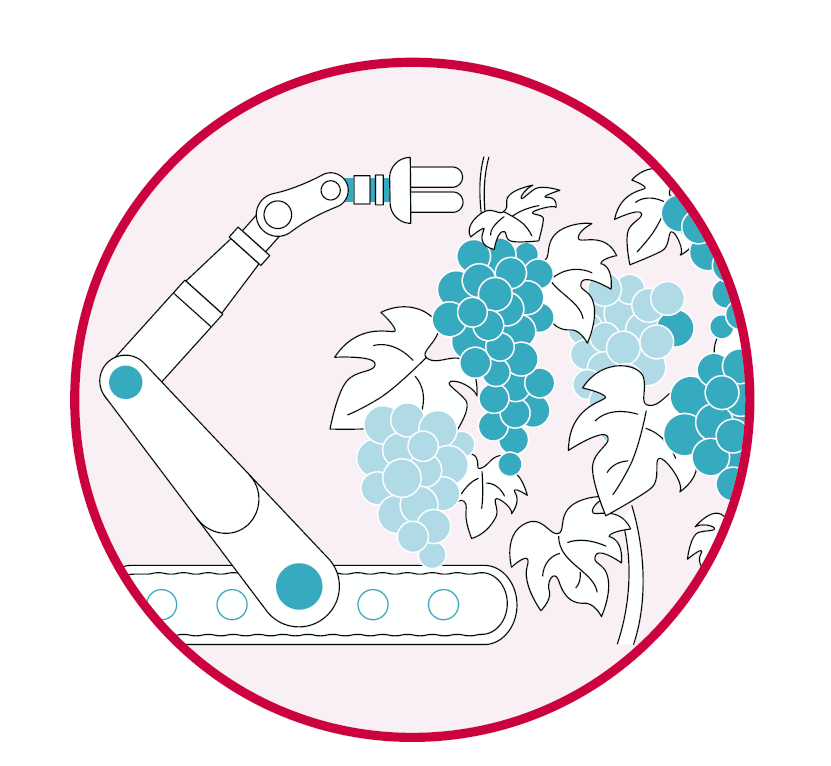 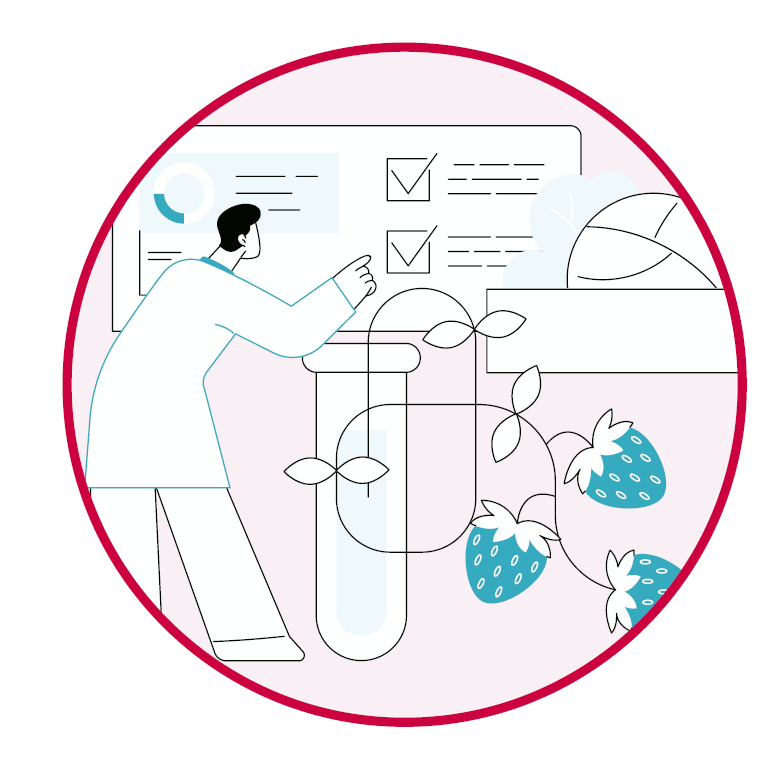 Servicio orientado a dinamizar nuestro ecosistema de innovación y emprendimiento.
¿Qué ofrece?
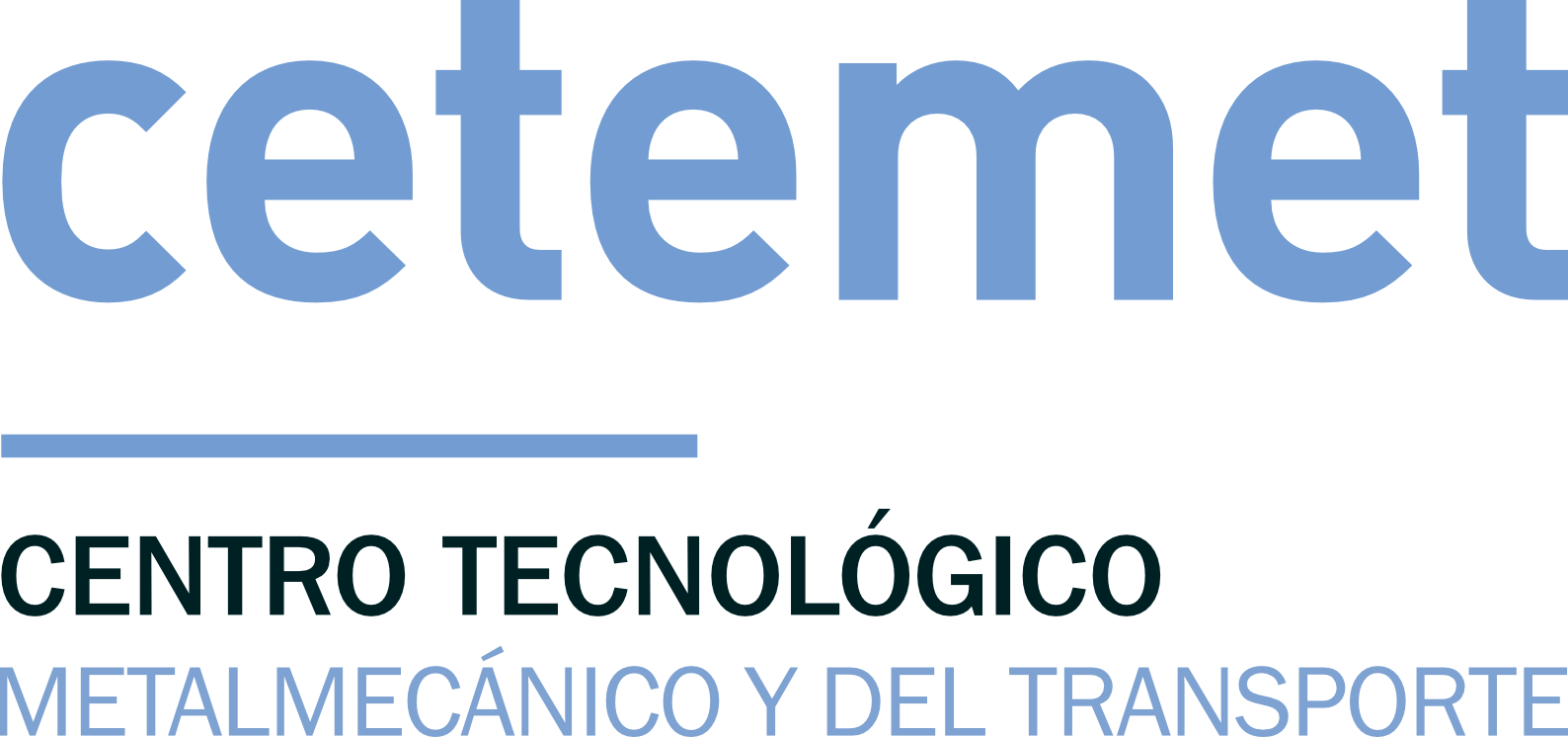 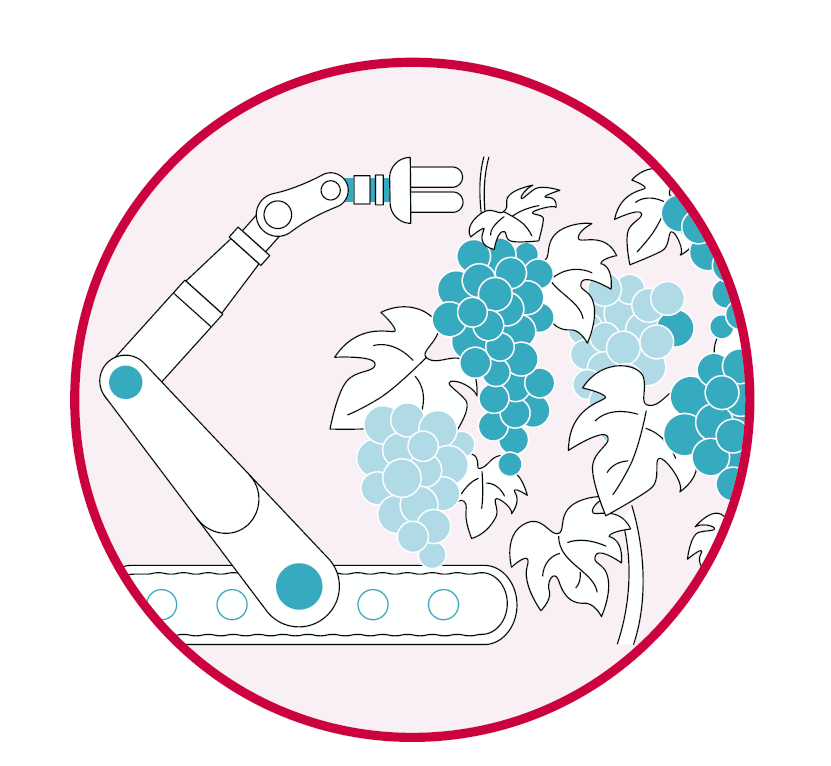 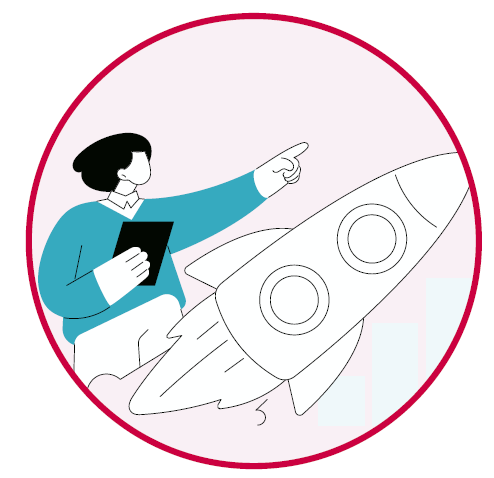 Creación de talento y adquisición de competencias digitales aplicadas al sector agroalimentario
¿Qué ofrece?
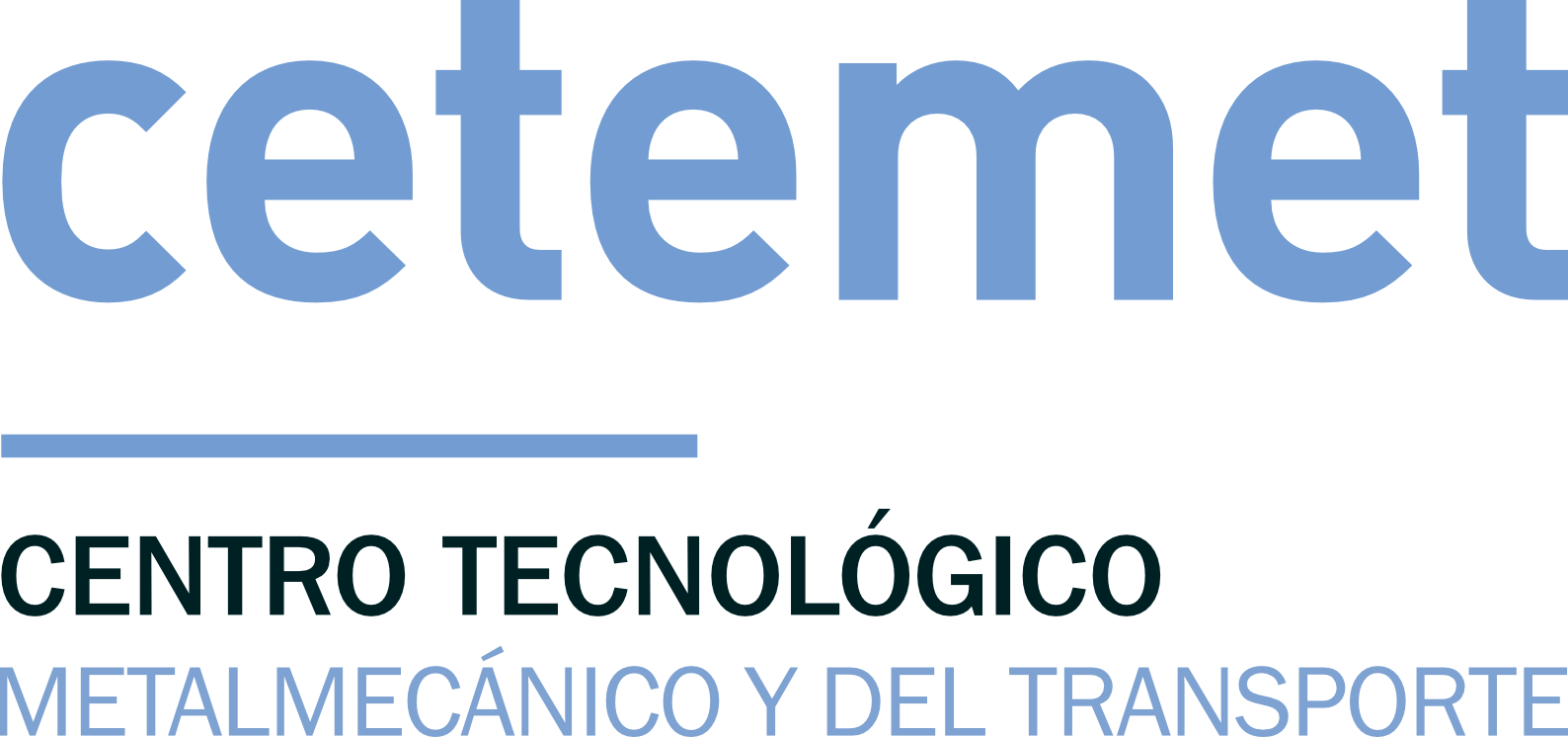 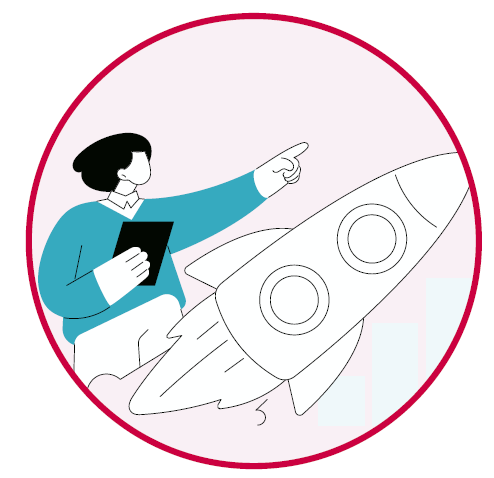 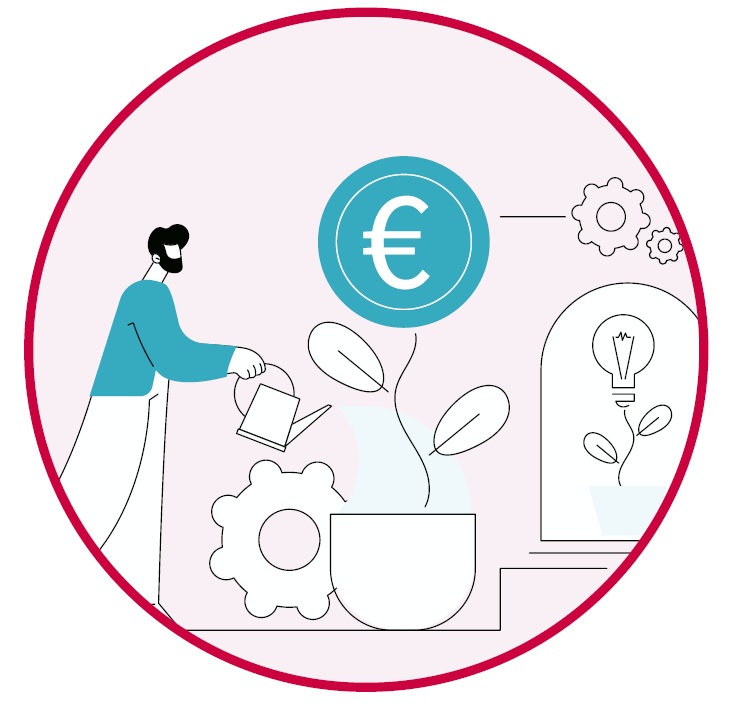 Soporte para promover y facilitar la conexión entre fondos y estrategias.
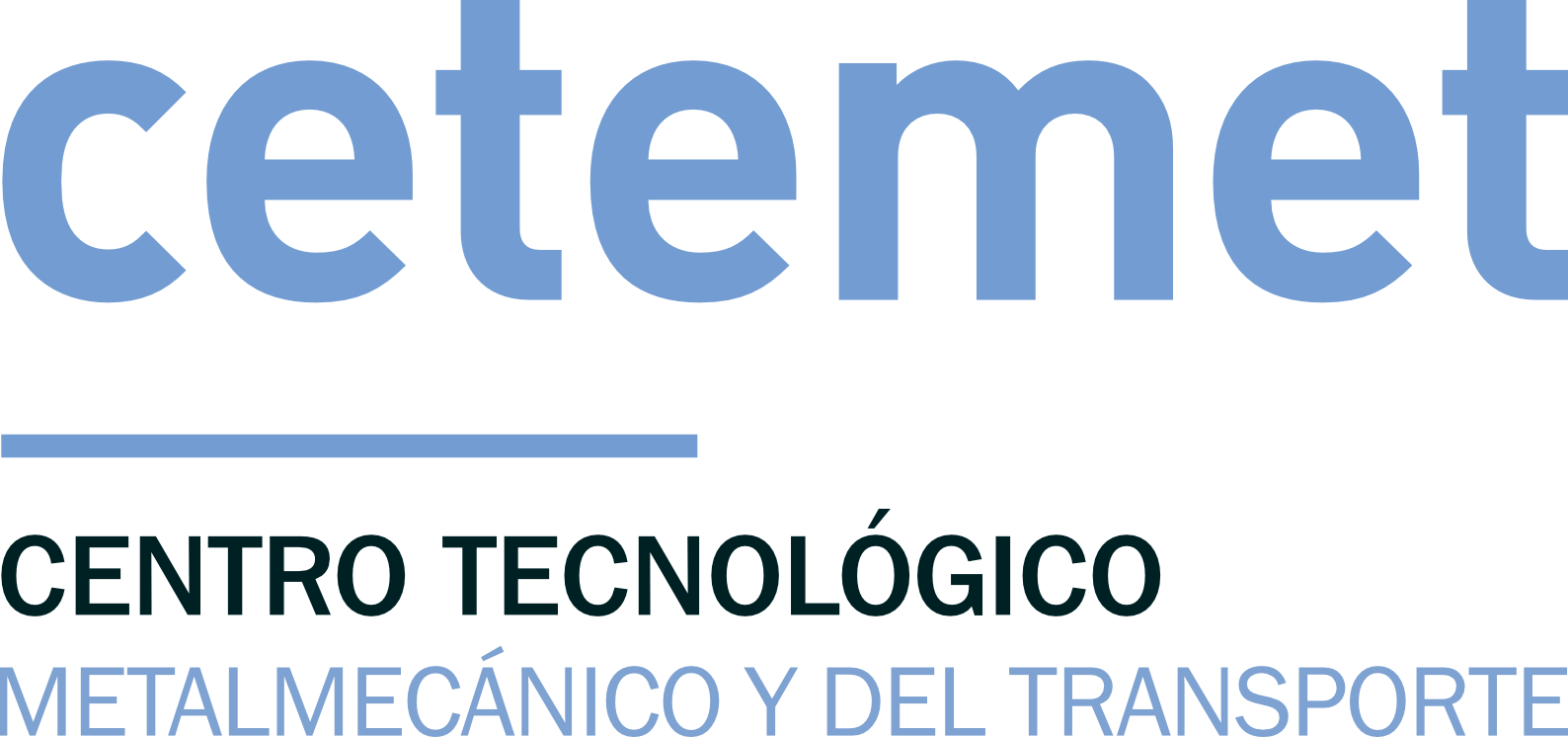 ¿Cómo acceden las empresas a los servicios?
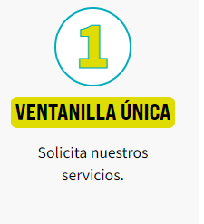 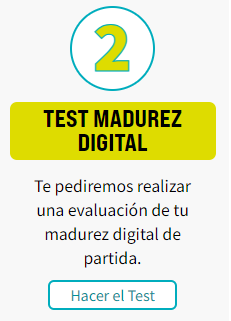 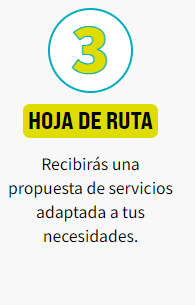 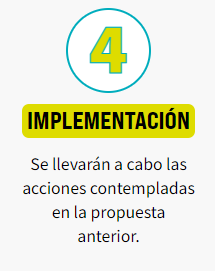 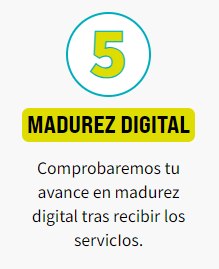 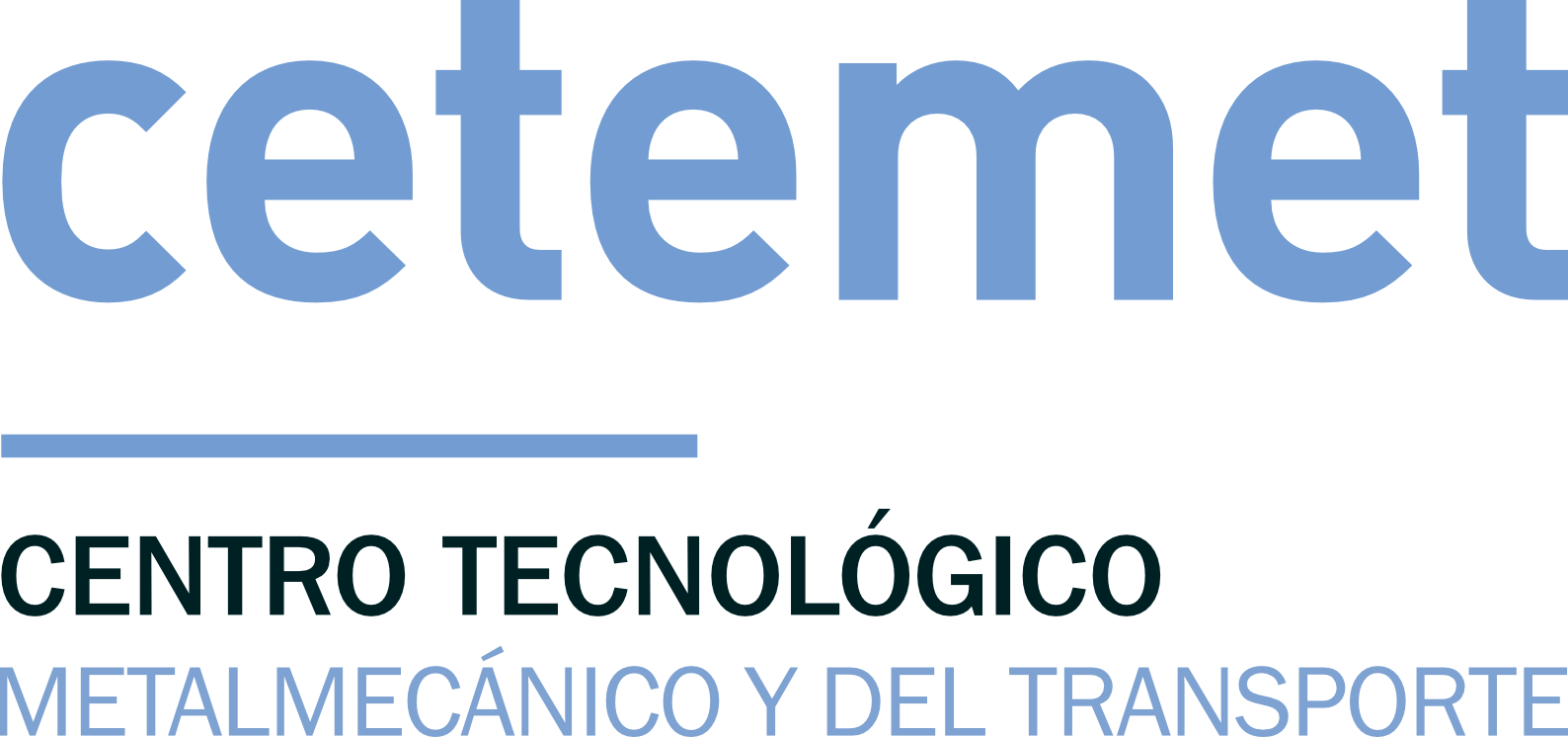 ¿Cómo acceden las empresas a los servicios?
La información para las empresas interesadas en acceder a los servicios que prestan los socios dentro del proyecto Andalucía Agrotech EDIH está actualizada en la web https://www.andaluciaagrotech.com/
Más información en:
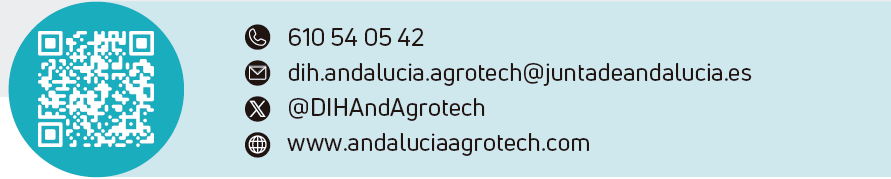 https://www.andaluciaagrotech.com/